Mordiou!
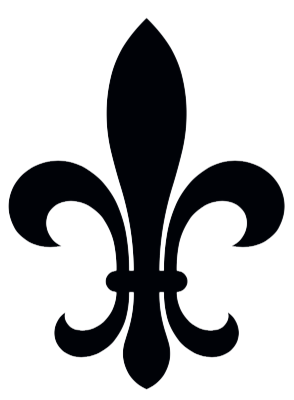 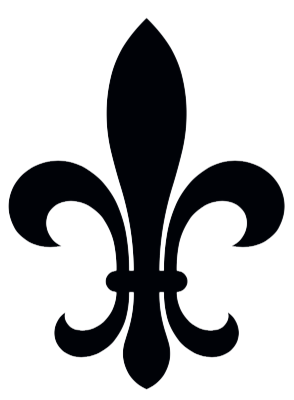 Mordiou!
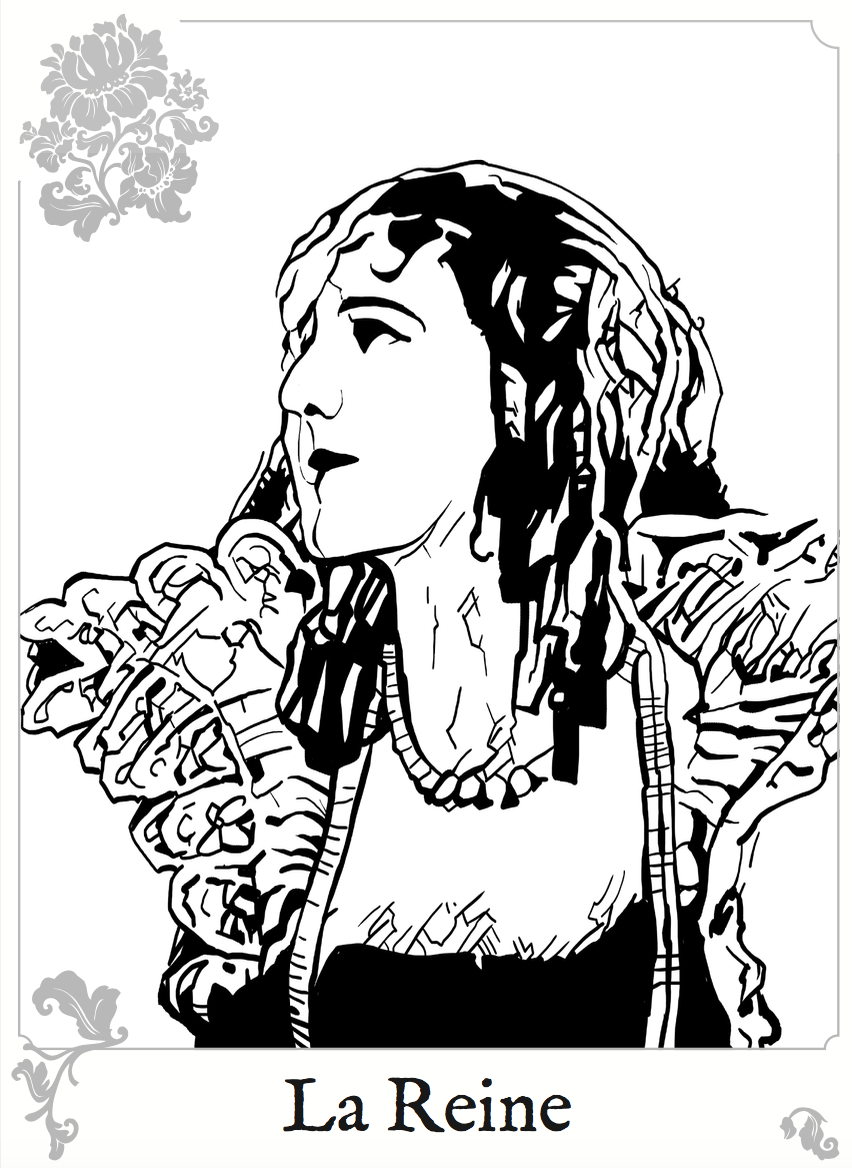 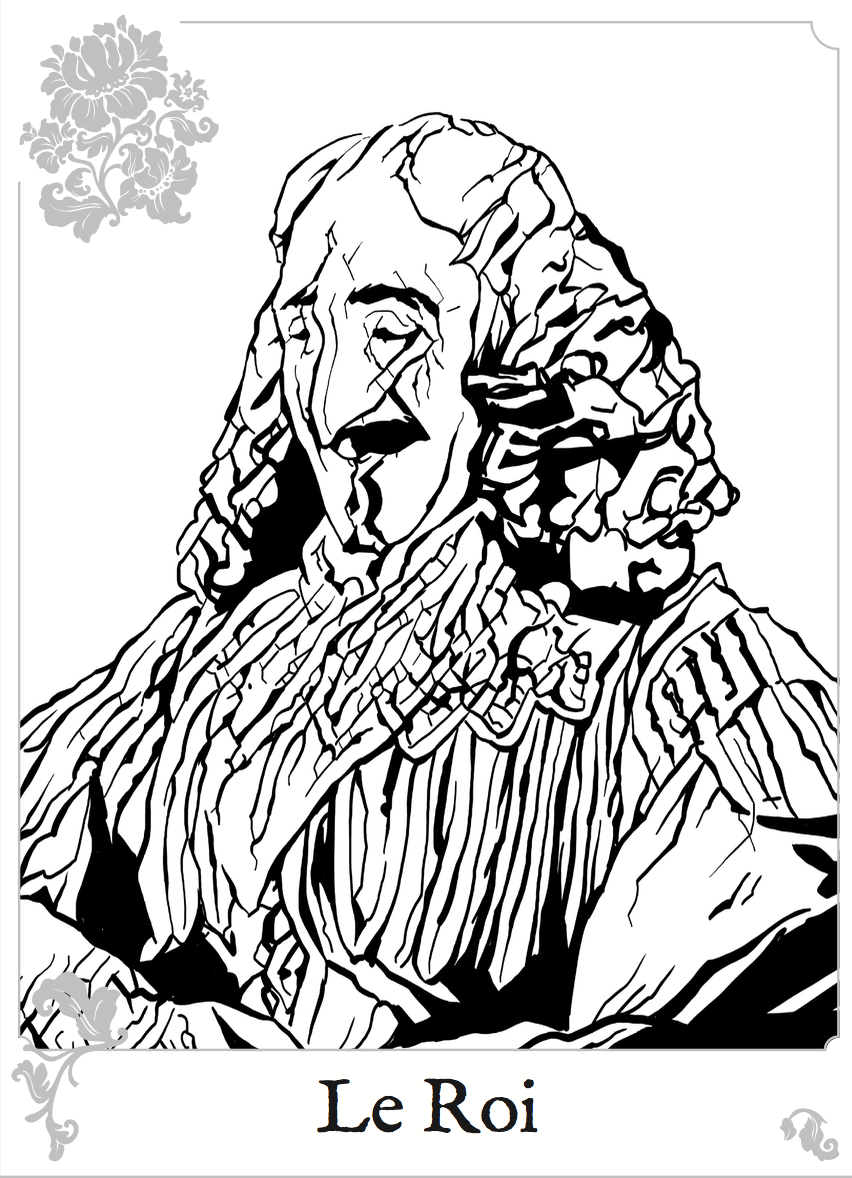 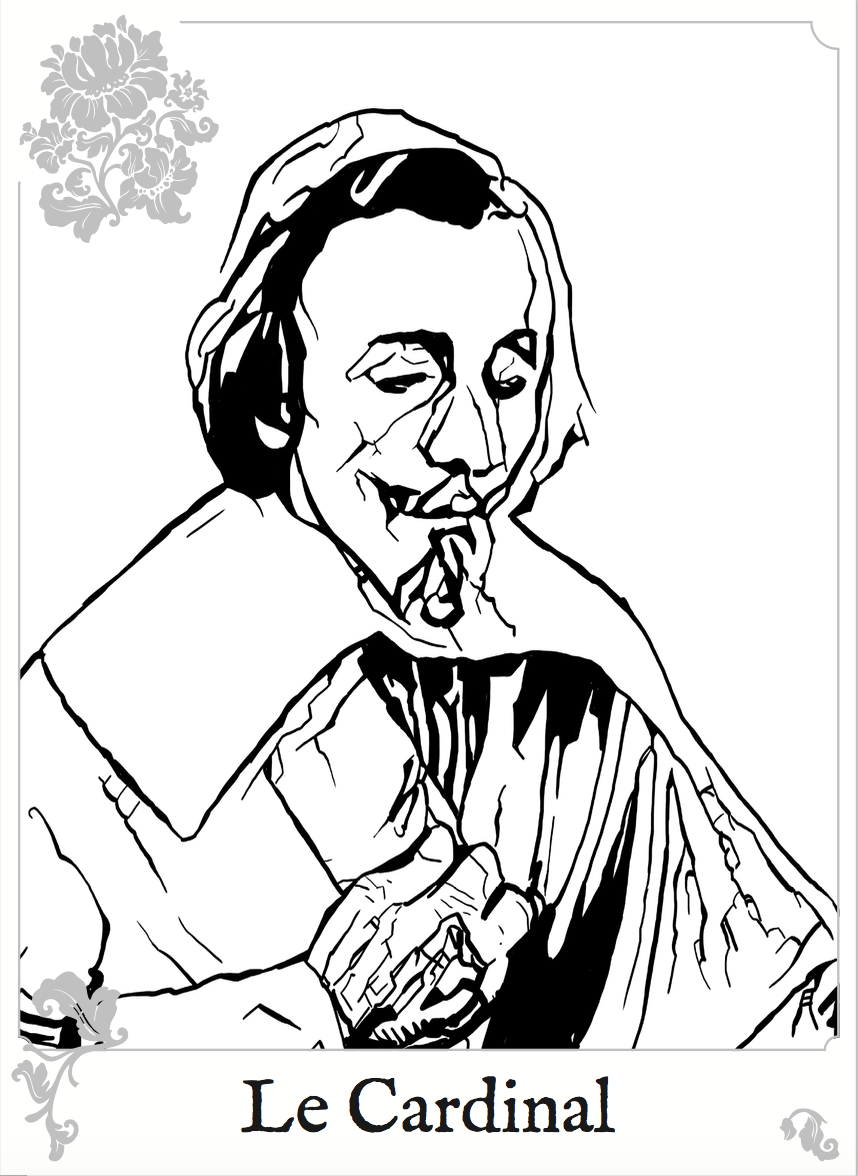 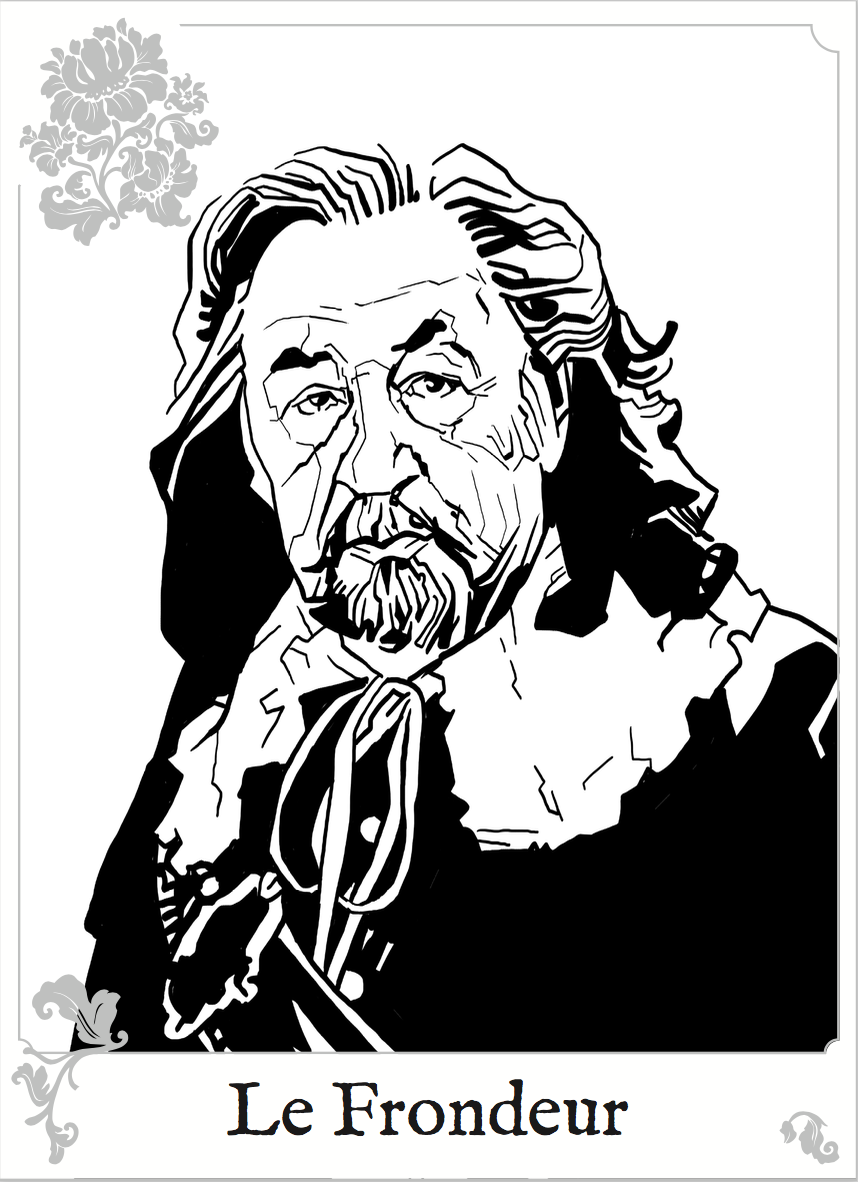 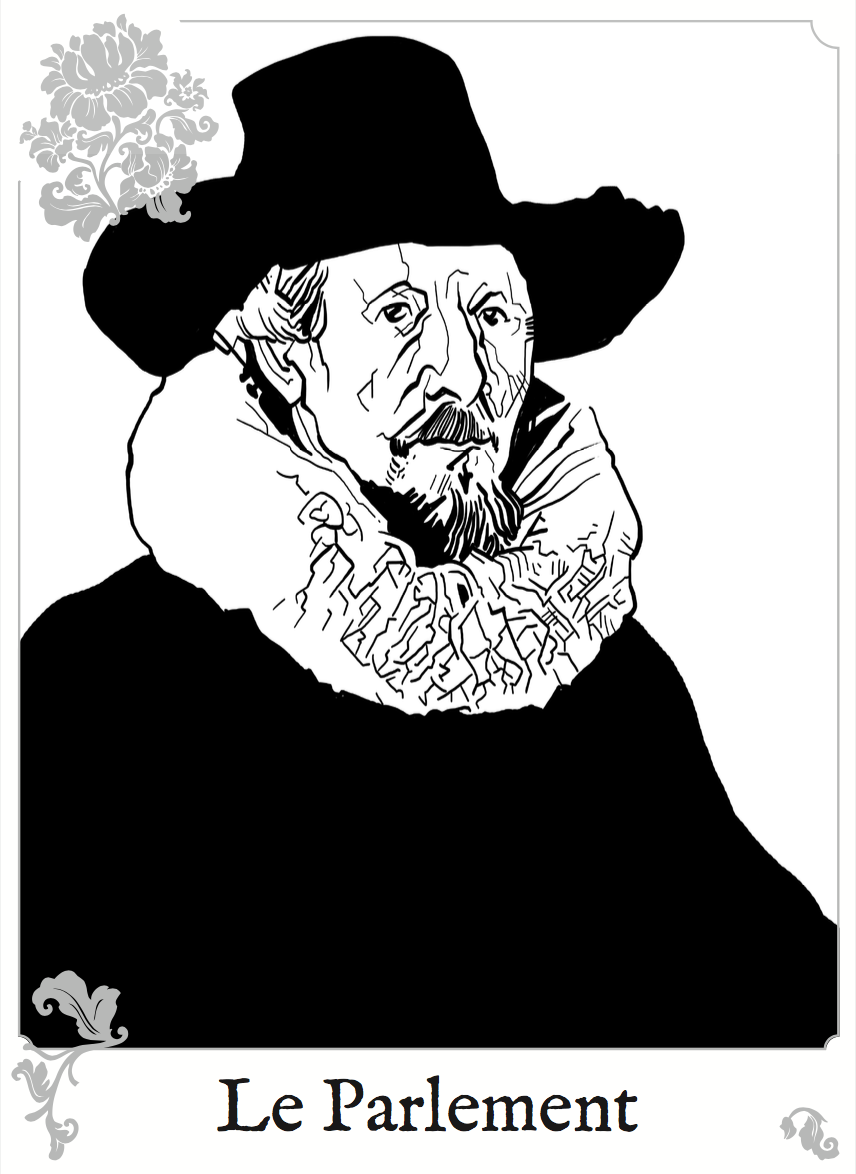 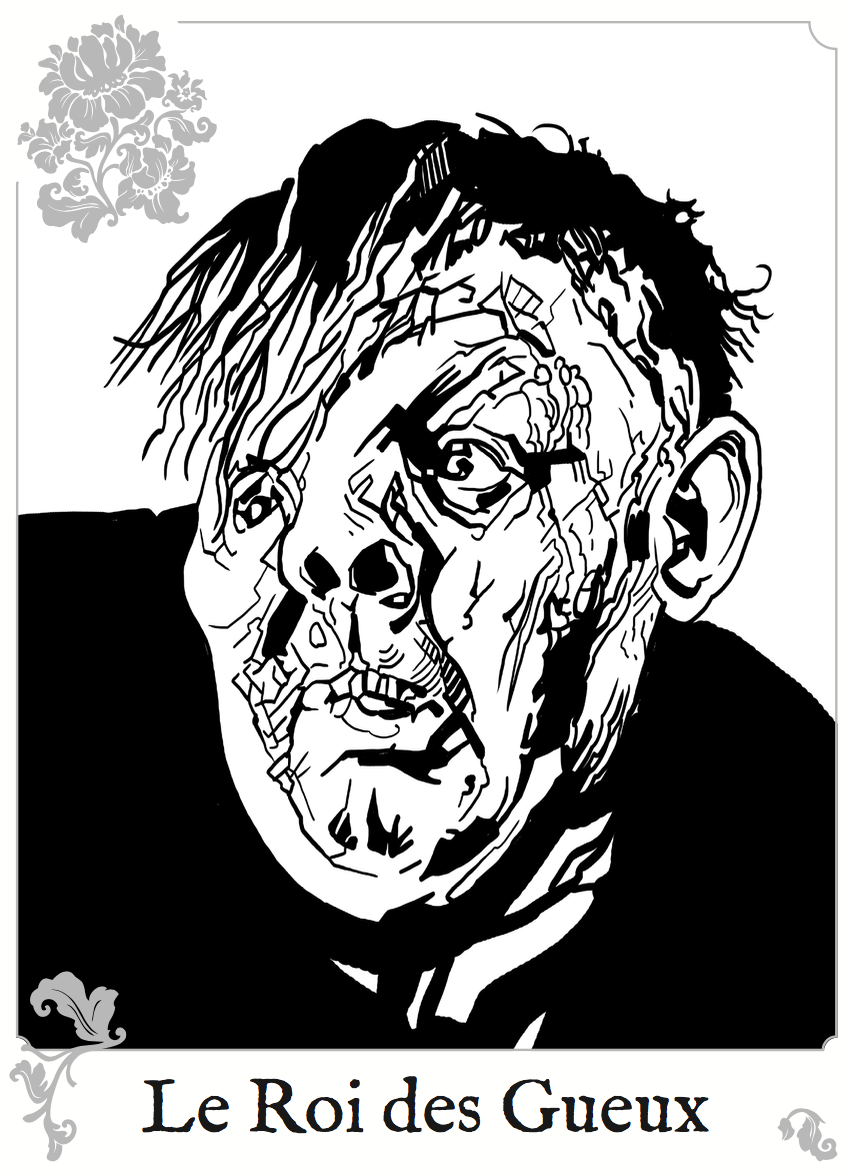 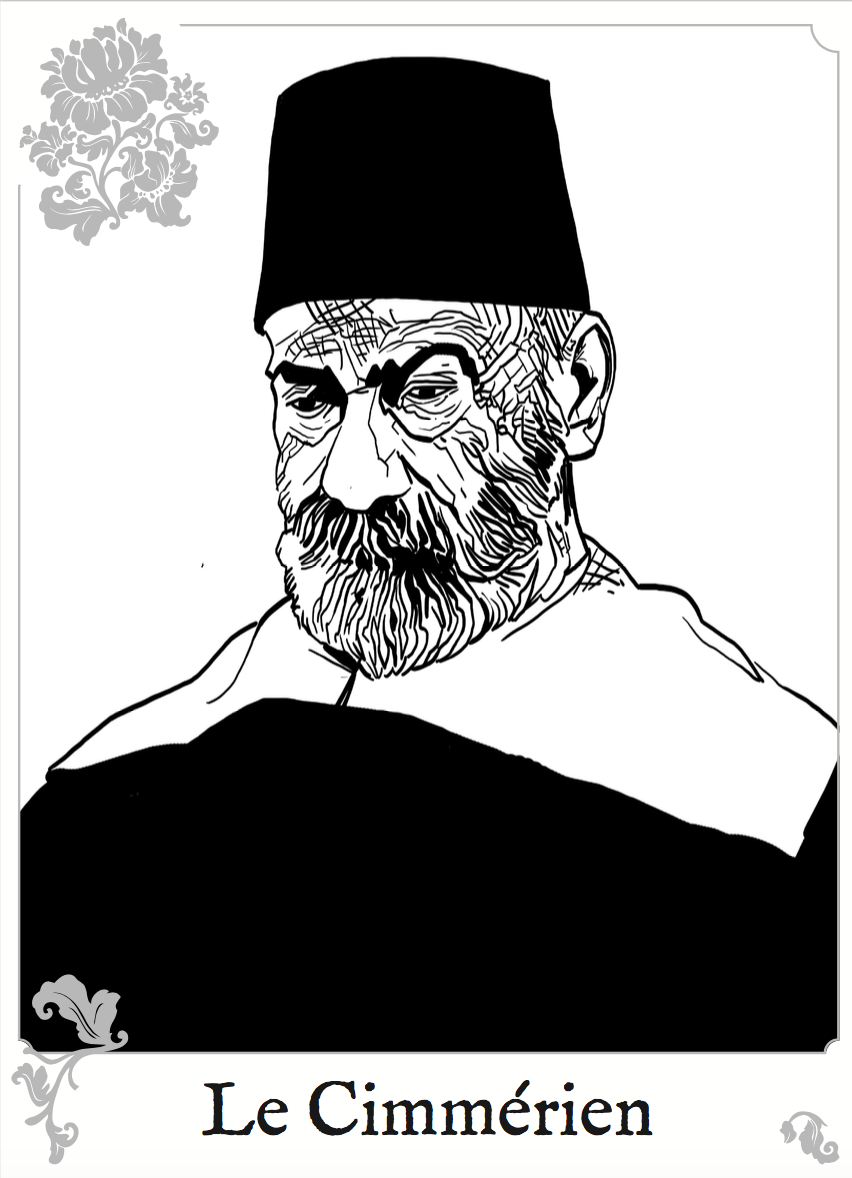 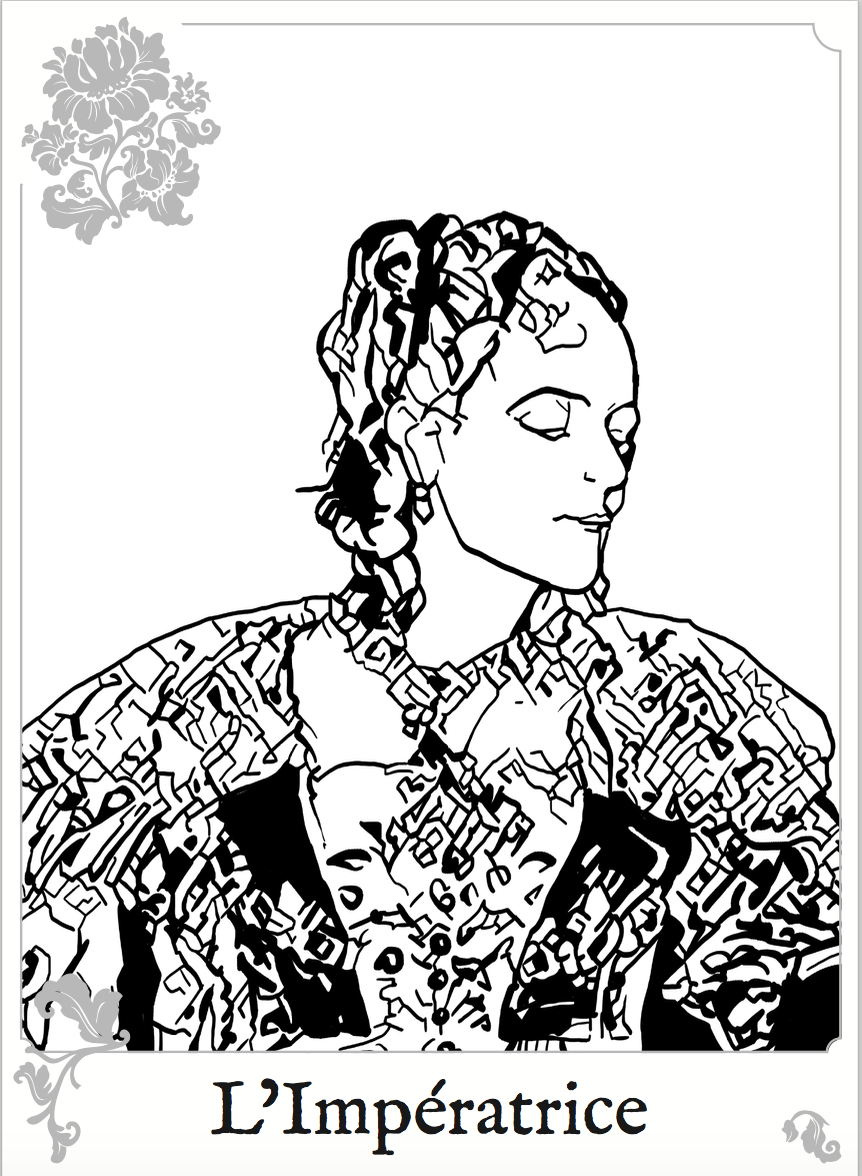 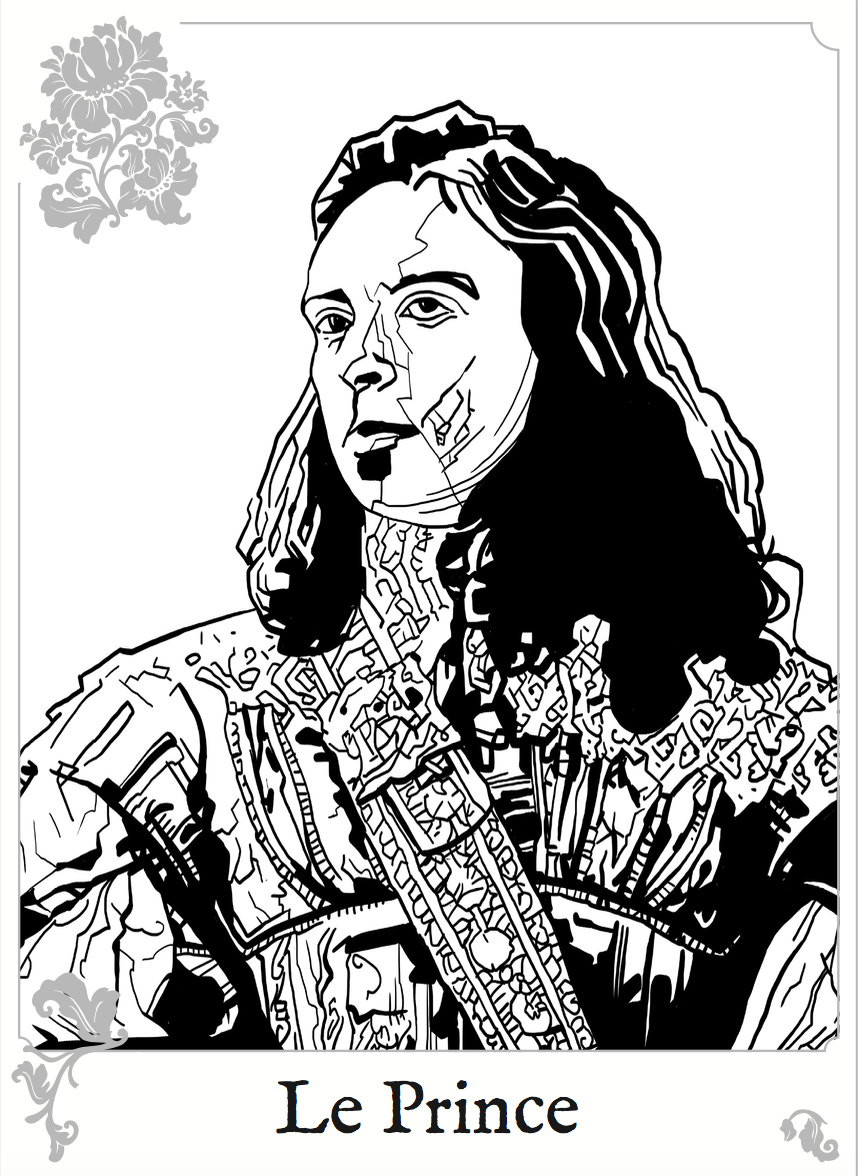 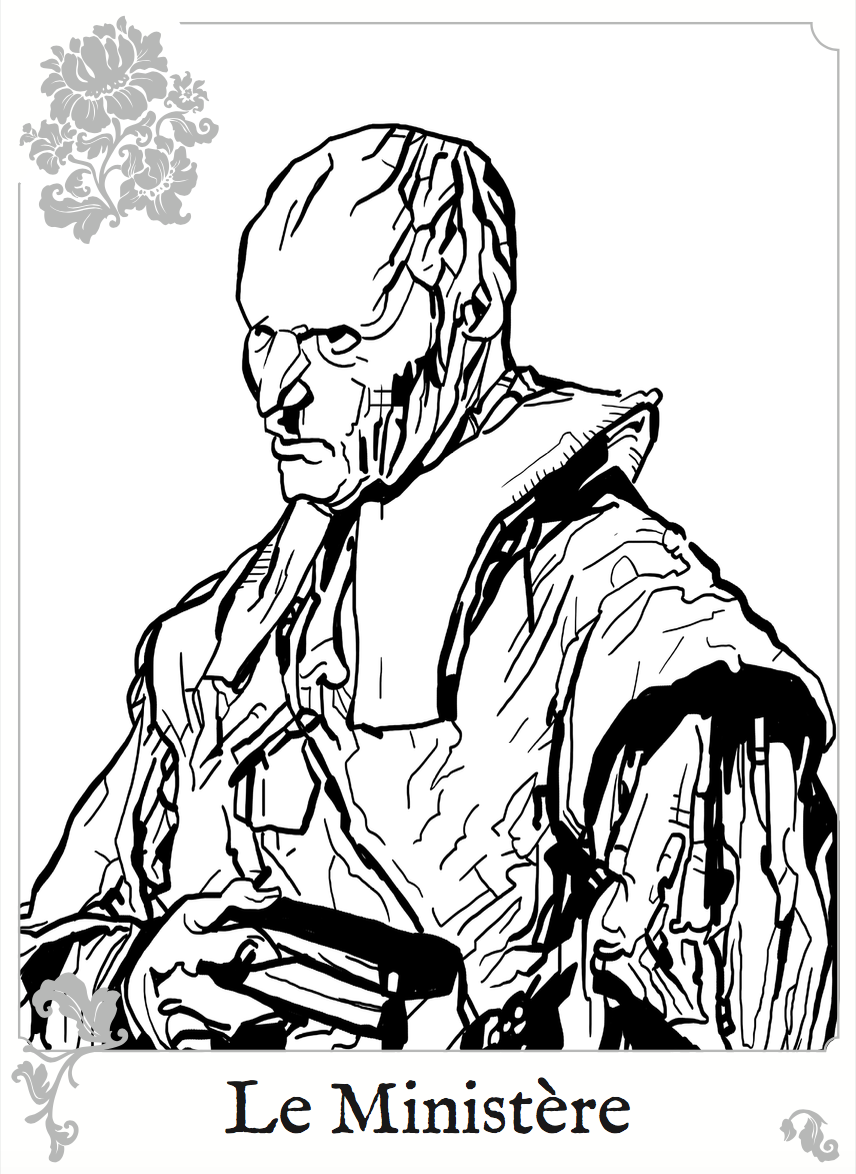 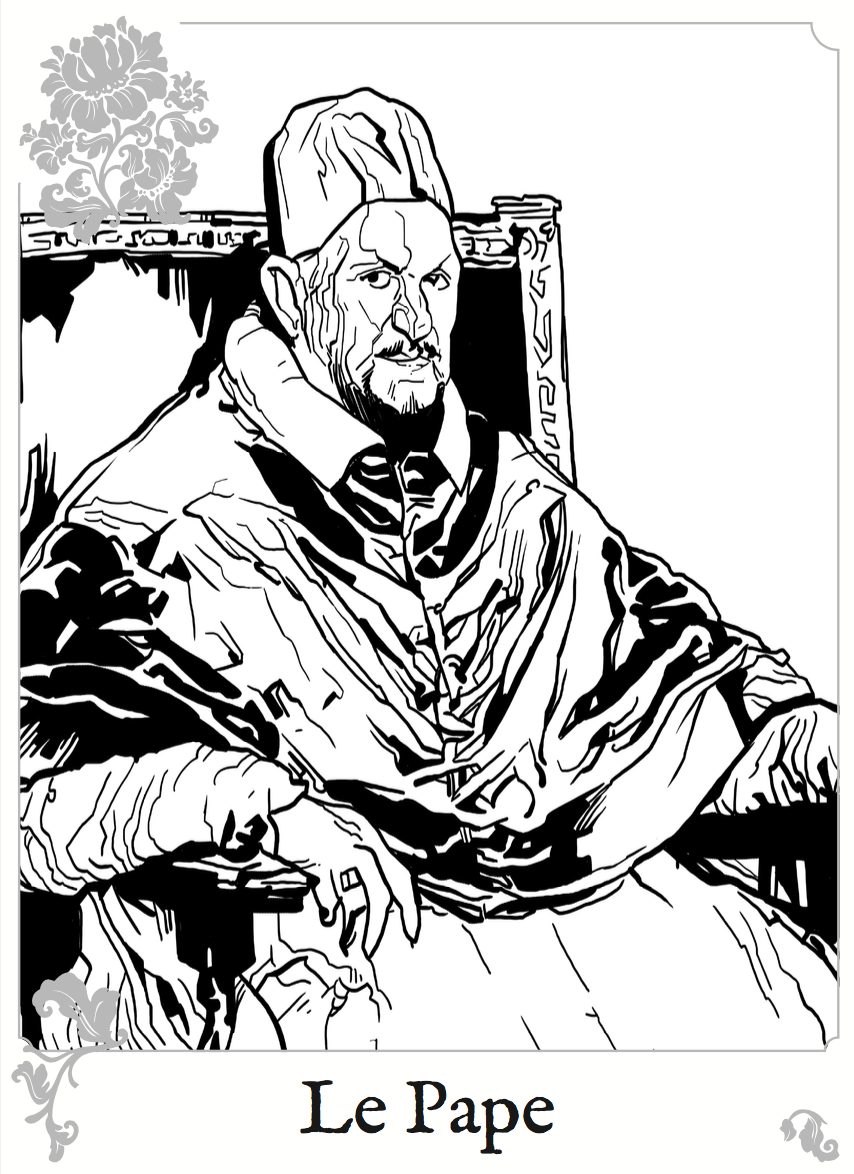